«Процедура  психолого – медико  – педагогическое обследования обучающихся с трудностями в обучении, отклонениями в поведении ОВЗ, инвалидов».
Журавлева Наталья Николаевна, 
заведующий,  учитель-дефектолог 
МБКДУ «Центр психолого-педагогической помощи населению»
Ребенок с ограниченными возможностямиздоровья (ОВЗ)
(п. 16 ст. 2 Федерального закона от 29.12.2012 г. № 273-ФЗ «Об образовании в Российской Федерации»)
Обучающийся с ограниченными
возможностями здоровья – физическое лицо,
имеющее недостатки в физическом и(или)
психологическом развитии, подтвержденные
психолого-медико-педагогической
комиссией и препятствующие получению
образования без создания специальных условий
Адаптированные основные образовательныепрограммы
для слепых и  слабовидящих
для глухих, слабослышащих,
позднооглохших
для детей с тяжелыми
нарушениями речи
для детей с задержкой
психического развития
для детей с нарушениями
опорно-двигательного аппарата
для детей с умственной
отсталостью
для детей с расстройствами аутистического спектра
для детей со сложными дефектами
Инвалид
лицо, которое имеет нарушение здоровья со стойким расстройством функций организма, обусловленное заболеванием, последствиями травм или дефектами , приводящее к ограничению жизнедеятельности и вызывающее необходимость его социальной защиты.
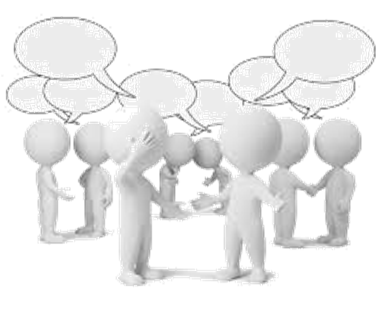 Когда необходимо обращаться в ПМПК
Специальные условия
получения образования
Специальные условия сдачи
ГИА-9, ГИА-11
Заключение ПМПК + письменное заявление родителя
(законного представителя) руководителю ОО
СОЗДАНИЕ СПЕЦИАЛЬНЫХ УСЛОВИЙ
ОБУЧЕНИЯ И ВОСПИТАНИЯ В ОО
[Speaker Notes: Нашу организацию посещает 155 воспитанников, это лишь 5% от общего количества дошкольников, имеющих статус ОВЗ, проживающих в Соликамске
В нозологии у всех детей с ОВЗ наблюдаются общая моторная неловкость, а для детей с нарушениями речи это один из ведущих симптомов.
Моя позиция педагога-позиция тьютора, консультанта, осуществляющего развивающую помощь не только ребёнку, но и его семье.]
Федеральный государственный образовательный стандарт начального общего образования обучающихся с ОВЗ (ФГОС НОО  обучающихся с ОВЗ) регламентирует требования к созданию необходимых  условий для каждой категории детей с особыми образовательными потребностями
В городе Соликамске  воспитываются и обучаются  1234  ребенка с ограниченными возможностями здоровья, из  них дошкольного возраста – 279 человек, школьного возраста - 955 человек. 
Инвалидов: -304 ребенка:
дошкольного возраста – 72 ребенка, из них 50 детей получают образовательную услугу,
школьного возраста – 232 ребенка, из них 225 обучающихся.
НОРМАТИВНО-ПРАВОВЫЕ ДОКУМЕНТЫ МУНИЦИПАЛЬНОГО УРОВНЯ Дифференциально – диагностическое обследование детей с особенностями в физическом и (или) психическом, речевом, сенсорном,  интеллектуальном развитии и ( или) отклонениями в поведении осуществляется  в соответствии с  ежегодным  приказом управления образования администрации города Соликамска  «Об организации дифференциально-диагностического обследования детей раннего дошкольного возраста с ограниченными возможностями здоровья, трудностями в обучении, детей-сирот, детей, оставшихся  без попечения родителей, подростков с девиантными формами поведения», приказом «Об открытии классов для обучающихся с задержкой психического развития, детей с тяжелыми нарушениями речи и  с умственной отсталостью (интеллектуальными нарушениями) в общеобразовательных учреждениях в 2018-2019 учебном году» от 07.05.2018г. № СЭД- 153- 010-01-18-301 и на основании заключенных договоров о сотрудничестве образовательных организаций и ПМПК, совместных планов работы, графика приема.
Процедура обследования


Первичный (консультативный) прием не предусматривает подбора специальных образовательных условий, проводится с целью оказания комплексной психолого-медико – педагогической помощи детям с различными психофизическими нарушениями в образовательных организациях (школах), в соответствии с рекомендациями ПМПК.
Первичное освидетельствование детей на ПМПК  осуществляется в соответствии с Графиком приема, утвержденным приказом управления образования администрации города Соликамска, на основании заявок от образовательных организаций, направленных за 10 дней до приема ребенка на ПМПК, и качественно подготовленного членами ПМПк образовательных организаций пакета документов на ребенка, направленного на ПМПК. 
При условии предоставления родителями (законными представителями) ребенка  заключения ПМПК в образовательную организацию, оно является документом, регламентирующим действия образовательной организации по созданию специальных условий для обучения ребенка. При этом ребенок, прошедший первичный прием на ПМПК, не будет являться ребенком со статусом «ОВЗ», поскольку ПМПК ребенку не рекомендовала обучение по АООП по определенной нозологии.
Процедура обследования
Заключительное комплексное психолого  –  медико  – педагогическое обследование детей с особенностями в физическом и (или) психологическом, речевом, интеллектуальном, сенсорном развитии и (или) отклонениями в поведении осуществляется с целью подбора специальных образовательных условий обучения,  т.е. осуществляется смена образовательной программы.

По итогам комплексного психолого  –  медико – педагогического обследования на ПМПК родители ( законные представители) получают на руки мотивированное заключение комиссии. Родители  могут не следовать рекомендациям ПМПК и не передавать заключение ПМПК  в образовательную организацию, в этом случае ребенок  продолжит обучение по основной общеобразовательной программе определенного уровня без психолого – педагогического сопровождения. Без заключения ПМПК образовательная организация не может обеспечить создание специальных условий обучения для ребенка.
Специальные условия образования для
обучающихся с ОВЗ:
Образовательные программы и
методы обучения и воспитания
Учебники, учебные пособия и
дидактические материалы
Предоставление услуг
ассистента (помощника)
Обеспечение доступа в здания
организаций
Технические средства обучения коллективного и индивидуального
пользования
Проведение групповых и индивидуальных коррекционных занятий
Статистика
За 2017  - 2018 учебный год принято и обследовано на ПМПК  1186  человек. Из них определен статус  «ребенок с ОВЗ» - 593 детям. Принято и обследовано 87 детей – инвалидов, определен статус «ребенок с ОВЗ»  – 64 детям. Из сельских школ принято и обследовано  89 детей. Из них 56 детям определен статус «ребенок с ОВЗ». Принято и обследовано 8 детей – инвалидов. Из них статус «ребенок с ОВЗ» определен – 6 детям.
	Обучающихся с делинквентным поведением - 11 человек.
Обучающихся с девиантным поведением - 76 человек.
Обучение лиц с ОВЗ, инвалидов (с интеллектуальными нарушениями) в Соликамском городском округе
В последние четыре года наблюдается заметное увеличение классов - комплектов обучающихся с ЗПР по АООП.
Отмечается увеличение количества детей с девиантным  поведением, подростков с делинквентным  поведением, направленных на ПМПК по решению следственных органов.  Обследование несовершеннолетних  в возрасте от 15 до 18 лет имеет особое значение, возраст уголовной ответственности определен законодателем с 14 лет, и, соответственно, заключение и рекомендации ПМПК могут играть важную роль в процессе решения трудных жизненных или юридически значимых ситуаций с участием несовершеннолетних  ( на досудебном, судебном и постсудебном этапе как в уголовном, так и в гражданском процессах)
Наблюдается увеличение количества обучающихся 9 – 11 классов с ОВЗ, детей – инвалидов, детей, обучающихся на дому, которым требуется создание специальных условий проведения экзамена, учитывающих состояние их здоровья, особенности психофизического развития  (компетенция специалистов ПМПК)
В полномочия  комиссии  не  входит право оставить обучающегося на второй год.
Решение о повторном обучении принимает школа. Начальное общее образование основное  общее образование, среднее общее образование являются обязательными уровнями образования. Обучающиеся, не освоившие основной  образовательной программы  начального общего образования и  ( или) основного общего образования, не допускаются к обучению на следующих уровнях общего образования.
После 4 класса обучающийся, не получивший заключения с рекомендацией на обучение в соответствии со следующим уровнем  ( 5- 9 классы, уровень основного общего образования),  не сможет в 5 классе продолжить обучение по АООП ООО обучающихся с ЗПР.
Проблемы в части взаимодействия с муниципальными общеобразовательными организациями (учреждениями):
несоблюдение Графика приема детей; не разграничиваем (консультативный (предварительный прием) и комплексное психолого
медико, педагогическое обследование с целью подбора специальных образовательных условий образования ( подбор образовательной программы) с учетом психофизических особенностей и возможностей детей;
 - затягивание сроков комплектования классов детей с ЗПР и интеллектуальными нарушениями по АООП;
- перевод и ликвидация академической задолженности обучающихся со стойкими трудностями в обучении, с ОВЗ;
-    увеличение количества обучающихся 6 -9 классов, обратившихся в ПМПК;
Проблемы в части взаимодействия с муниципальными общеобразовательными организациями (учреждениями):
-  некачественная работа ПМПк ОО  (учреждений) в части своевременного выявления детей с особенностями в физическом и (или) психическом развитии, детей с отклонениями в поведении;
- затягивание сроков диагностики в отношении подростков с интеллектуальными нарушениями, скрытая неуспеваемость, второгодничество;
- дефицит подготовленных кадров для работы с обучающимися с ОВЗ, с детьми – инвалидами;
   - низкий процент  курсовой подготовки в части реализации ФГОС НОО обучающихся   с ОВЗ у участников и председателей  ПМПк  образовательных организаций (учреждений);
- низкий процент обучающихся, получающих качественное психолого-педагогическое сопровождение в образовательных организациях (школах).
В работе с детьми с ограниченными возможностями здоровья необходимы уважение, сила, надежда, любовь к ребенку и внимание к членам его семьи, комплексное взаимодействие всех специалистов и вера в будущее маленького человечка.
Спасибо за внимание!